муниципальное бюджетное дошкольное образовательное учреждение «Детский сад № 95 комбинированного вида» города Красноярска(МБДОУ № 95)Предметно - пространственная  среда старшей логопедической группы «Почемучки»
Дети, посещающие нашу группу, имеют тяжелые нарушения речи, которые влекут за собой психомоторные и сенсорные отклонения в развитии. В настоящее время мы работаем с детьми старшего возраста.
     Развитие сенсомоторных навыков и общего кругозора детей является фундаментом умственного развития с одной стороны, а с другой имеет самостоятельное значение при подготовке ребенка к школе. Так как именно значение сенсорного  восприятия в дошкольном возрасте наиболее благоприятно для совершенствования деятельности органов чувств и накопления представлений об окружающей действительности.
       Проявив творчество и фантазию в организации группового пространства, в котором воспитываются наши дети, нами была создана своеобразная развивающая предметно-пространственная среда, в которой многое сделано своими руками. Разнообразные предметы, игрушки и пособия были выбраны с учетом возрастных особенностей, познавательного интереса и задач воспитания и бучения. 
       Основной задачей является обеспечение притока новых впечатлений для детей. Для этого мы использовали технологию зонирования групповой комнаты.
Пространство нашей группы разделено на зоны:Игровая зона                              Зона познавательного        развития
Игровая зона простроена с учетом преобразования  развивающей среды
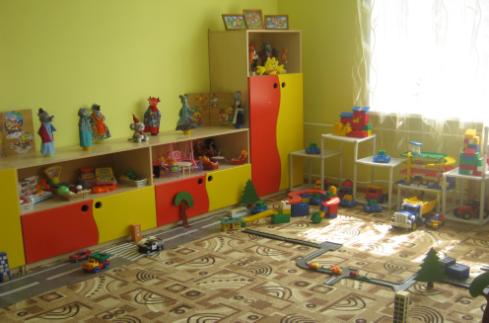 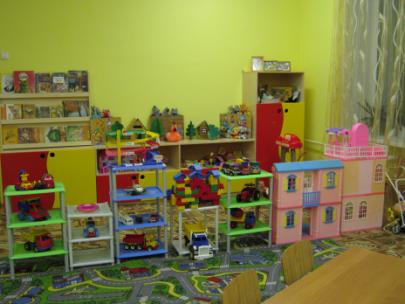 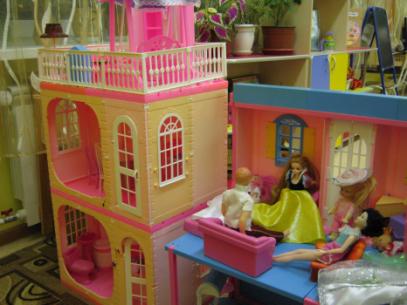 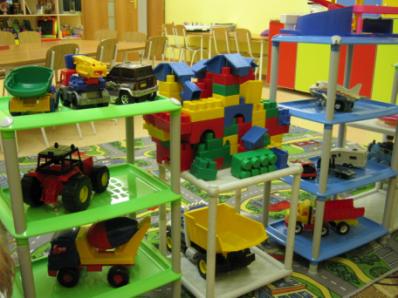 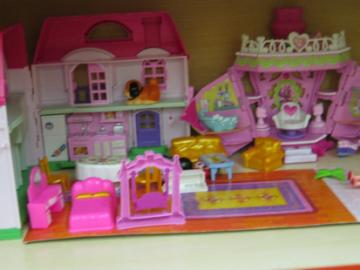 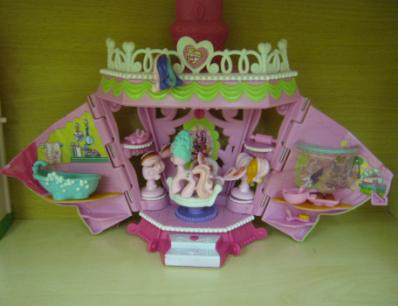 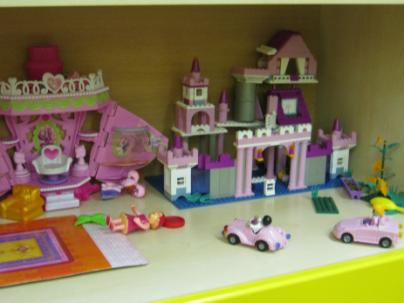 В соответствии с логокоррекционной спецификой в группе функционирует логопедический уголок разной направленности
Индивидуальная коррекционная деятельность по заданию логопеда с использованием ИКТ.
«Давай поиграем со звуками»
« Я начну предложение, а ты закончи»
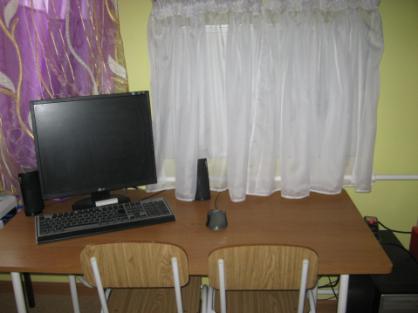 Самостоятельная деятельность  детей по формированию навыков чтения.
                    «Я буду читать азбуку»
« Я буду составлять слова»
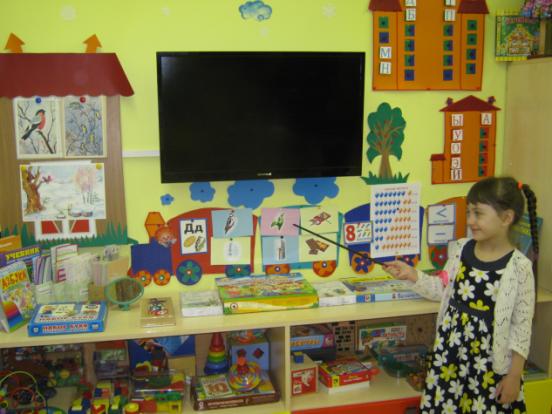 Наш ларец красивой и правильной речи
«Я хочу красиво говорить»
«Я буду красиво говорить»
Лексическая тема недели
Звук и буква недели
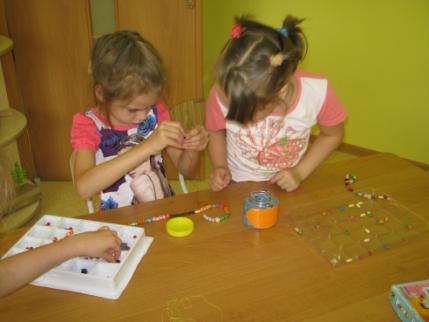 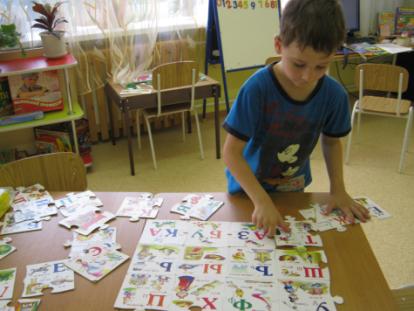 Центр естествознания иэкспериментирования
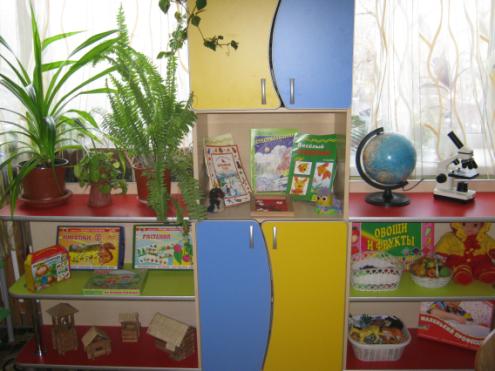 «Хочу все знать!»
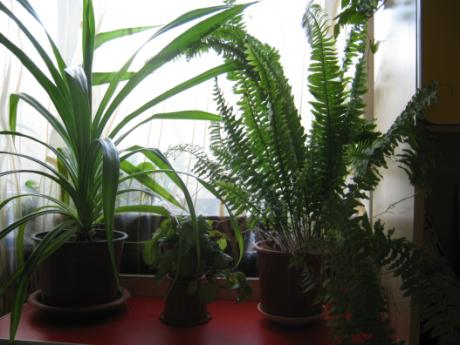 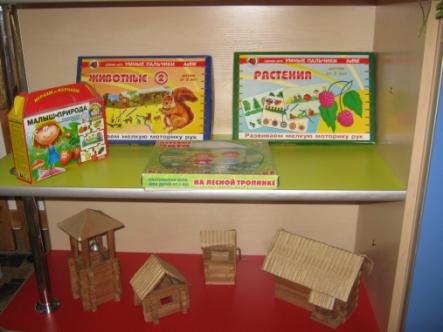 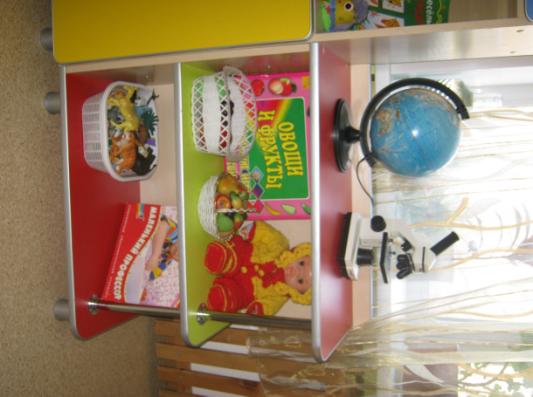 Центр физической культуры и спорта« Мы сильные, ловкие и смелые»
Центр здоровья«Будь здоров»
Центр интеллектуального развития
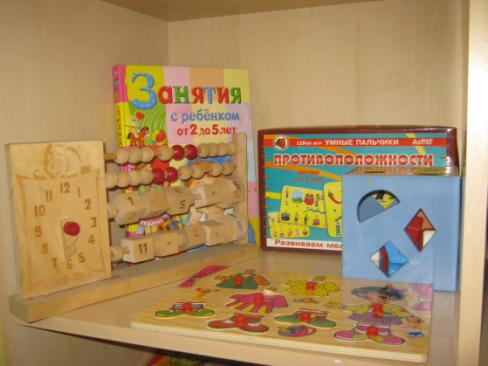 «Маленький гений»
Центр эстетического и музыкального развития «Мы играем и поем, очень весело живем!»
Центр народного творчества
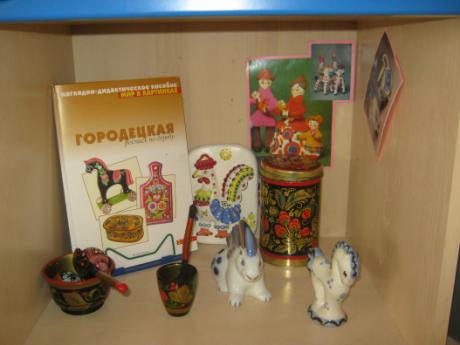 «Город ремёсел»
Центр изобразительного искусства
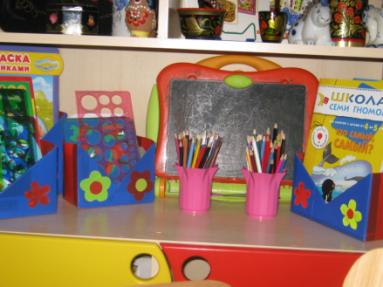 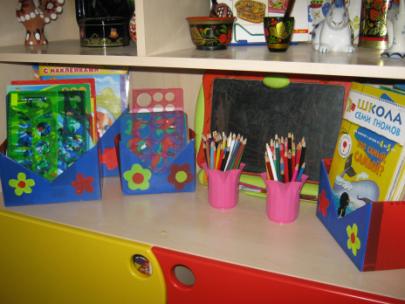 «Юный художник»
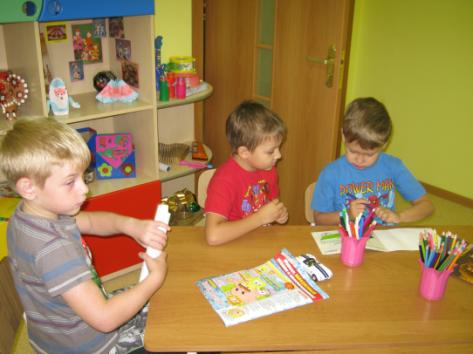 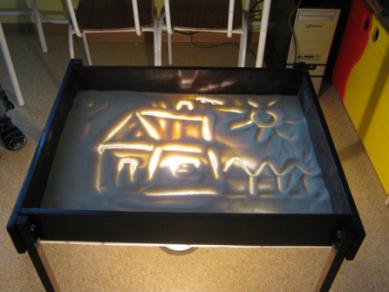 Рисование песком
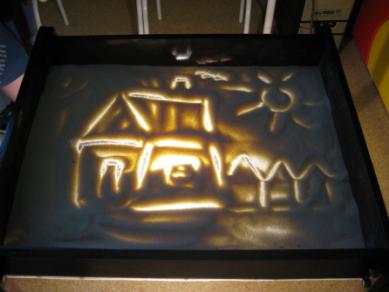 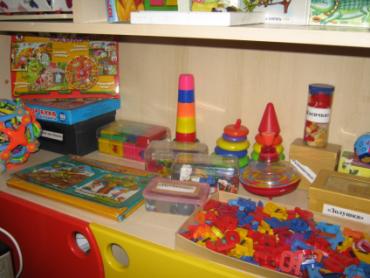 Центр сенсомоторного развития
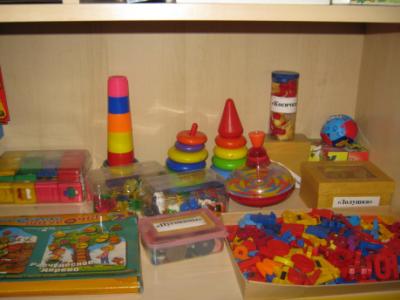 «Узоры собираем,
формы запоминаем,
пальчики развиваем»
Выставка детской книги«Эрудит»
Мини-театр
«Юные артисты»
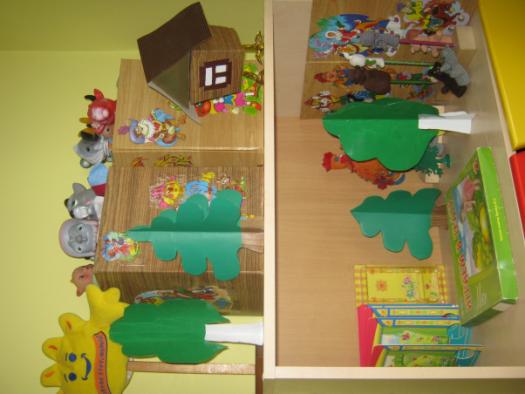 Автор презентации:

 
Люфт Елена Юрьевна –
воспитатель высшей категории
МБДОУ № 95
г. Красноярска